The Business of
Recuperative Care



Presented by

Paul Leon, CEO 
Illumination Foundation
The Product
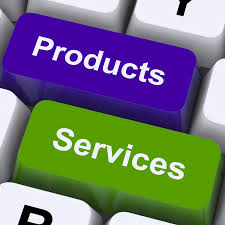 What is Recuperative Care?
Recuperative Care (aka Medical Respite) provides care to homeless persons recovering from an acute illness or injury, who are no longer in need of hospital level care but are unable to sustain recovery if living on the street or other unsuitable places.
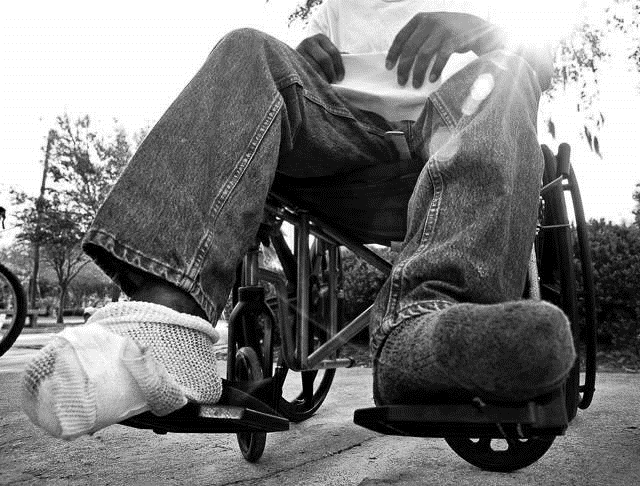 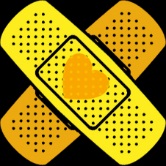 Why Recuperative Care?
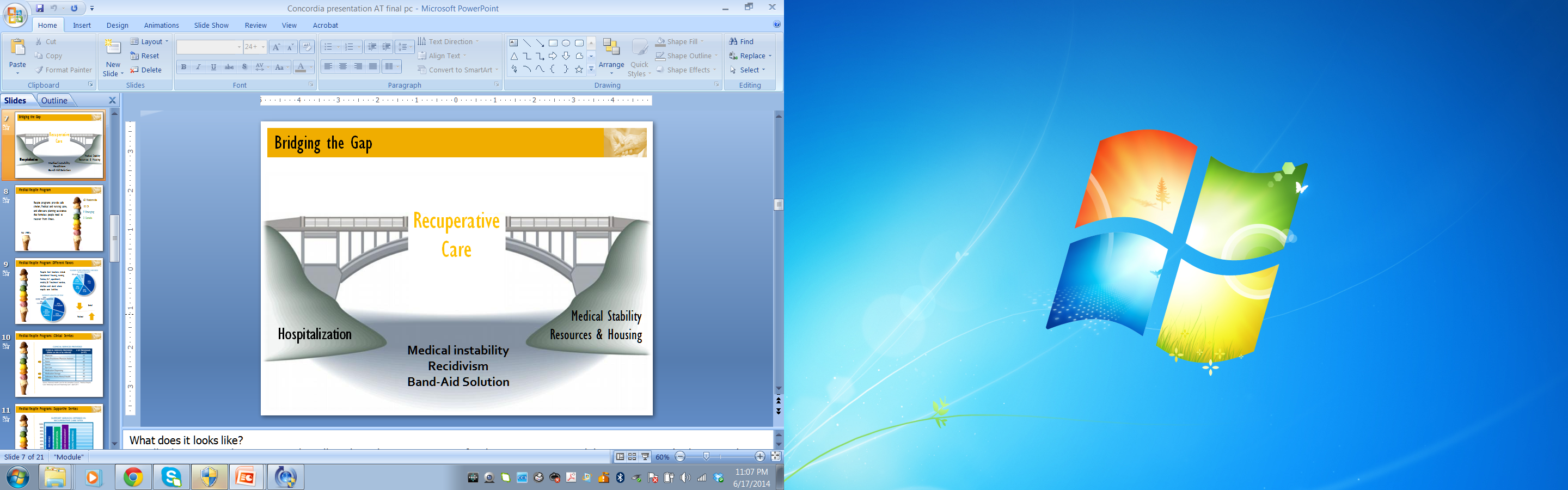 Coordination of Services
Medical Care
Coordination
Mental Health Counseling
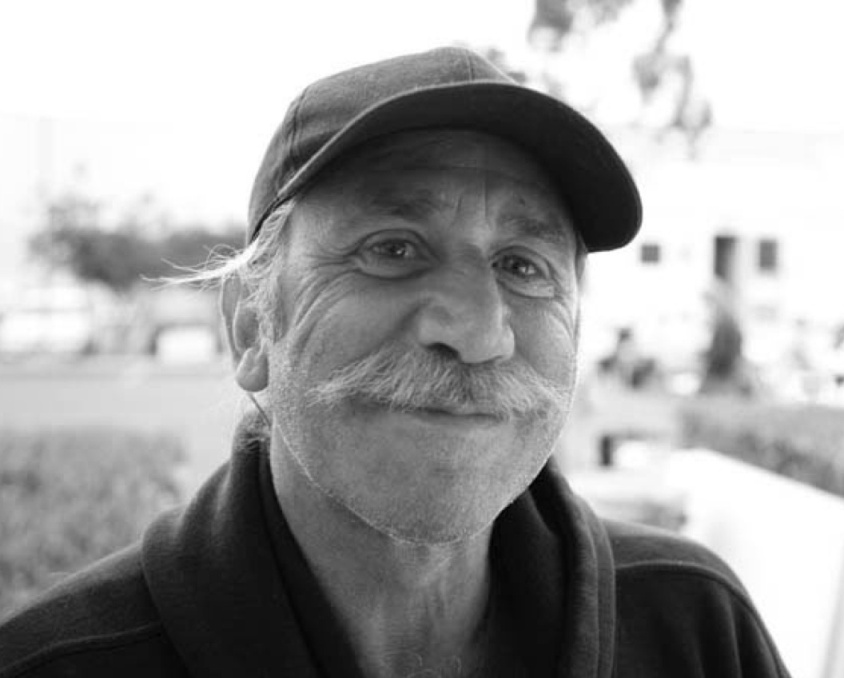 Job readiness education
Case Management
Budgeting education
Permanent Housing with rental assistance
Savings Program 30% goal
Goals-centered program
IF Pioneered Recuperative Care in 2008
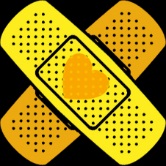 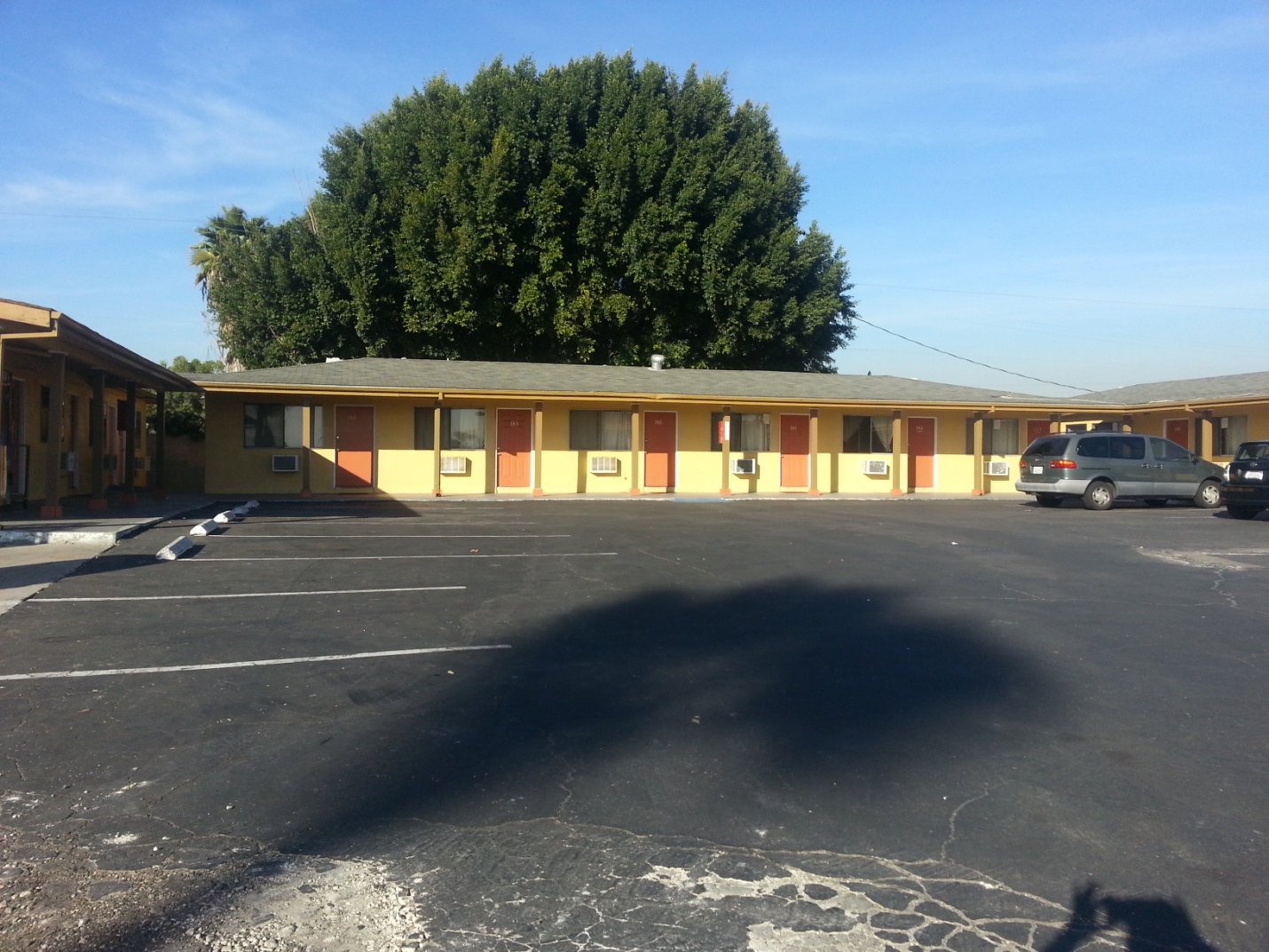 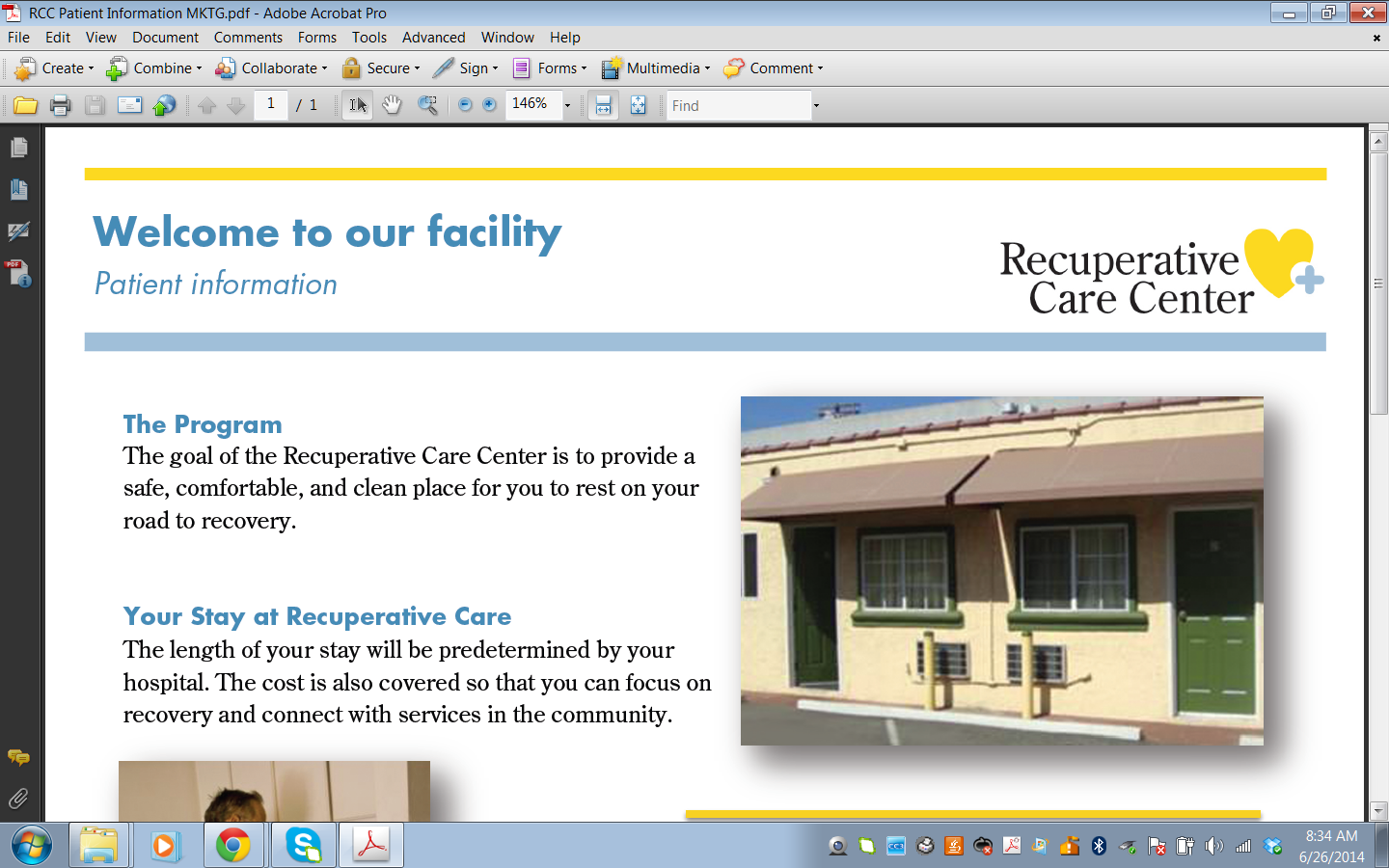 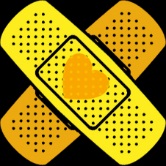 Good Outcomes
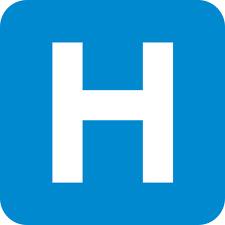 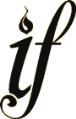 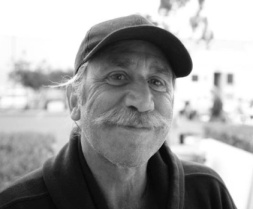 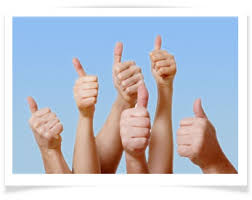 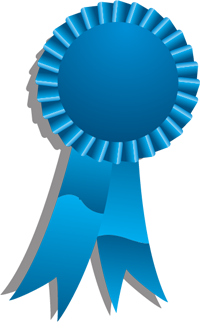 The Pitch
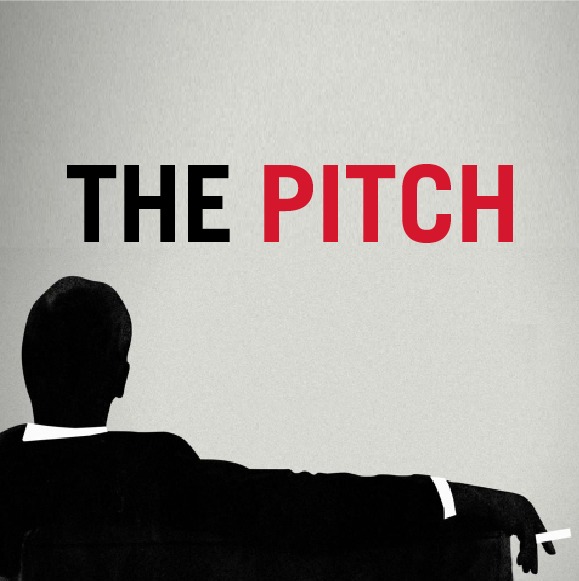 What hospitals want to hear….
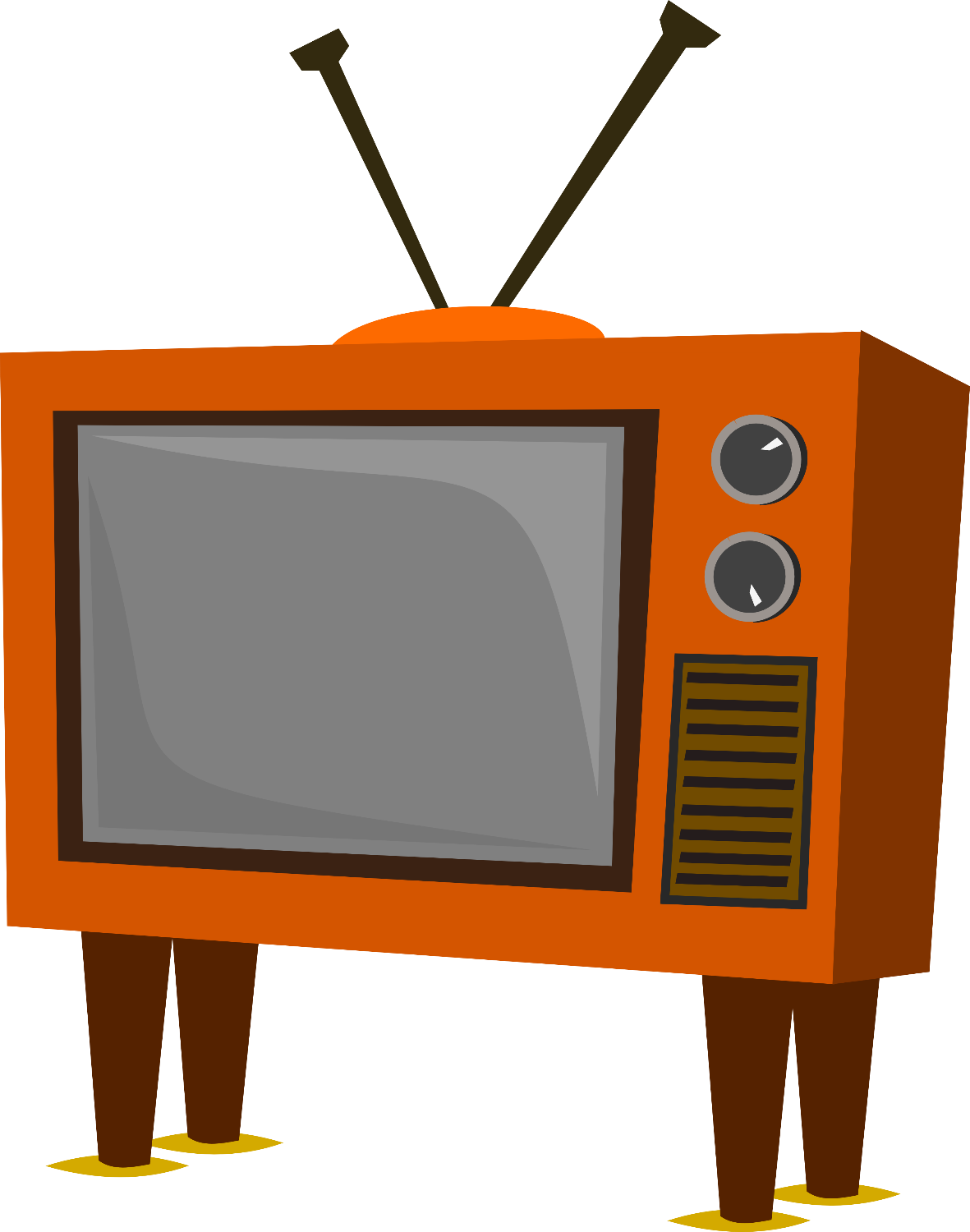 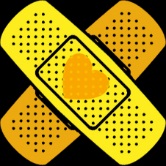 PTD Estimated Cost Savings : 2010- Q4 2013
Estimated
Savings
Potential
Costs*
Actual  Costs**
*     Potential Costs is based on patients staying on average 4 days longer than
        necessary in hospital
**   Average hospital adjusted expenses per inpatient stay is $2,676
       (American Hospital Association 2010  Annual survey)
NHF Recuperative Care data base, Kaiser  Foundation State Health Facts 2008
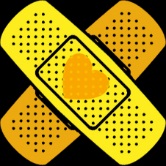 Business Case Recuperative Care
Clearly state your company’s long term mission. Try to use words that will help direct the growth of your company, but be as concise as possible.
Potential Cost Savings                                                    $6,648,552
Assumptions:
Homeless inpatients stay an additional 4 extra days at an average cost of $2676/day
$250 Recup daily costs does not include Home Health

Sources:
*AHA 2010 Annual Survey *** Illumination Foundation Recup / NHF database
What hospital want to see…
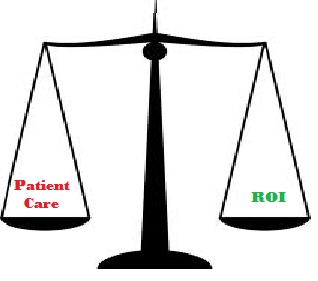 Other Considerations….
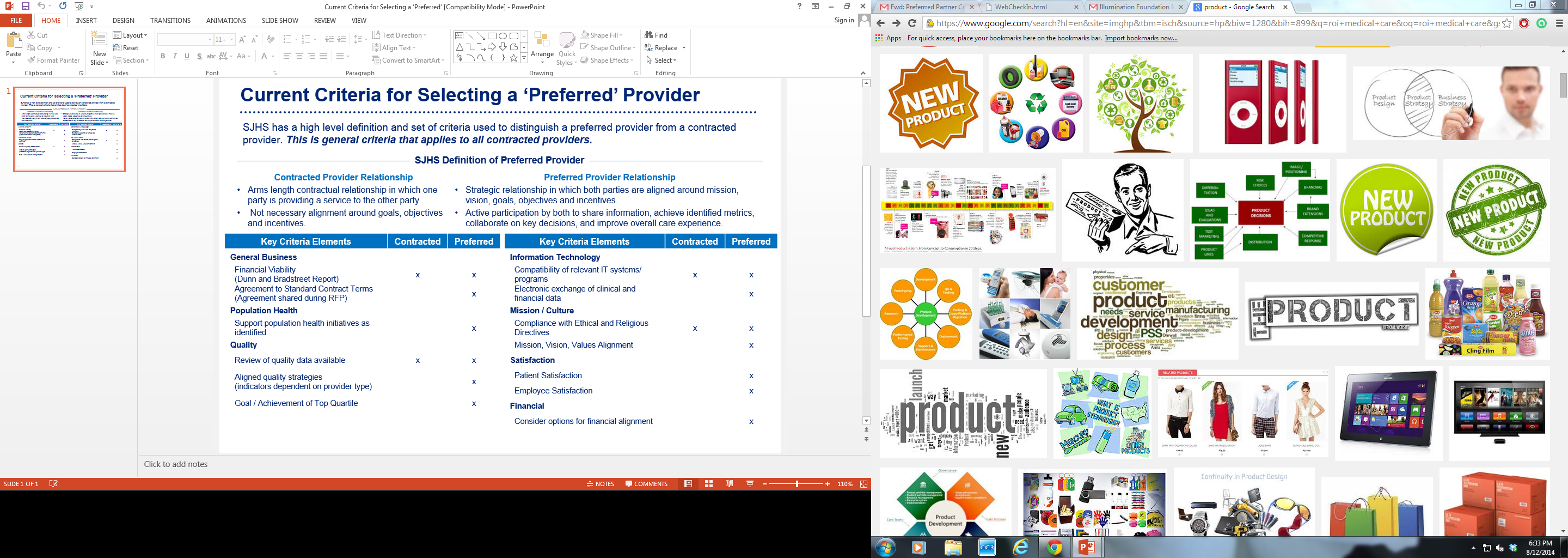 Seal the Deal
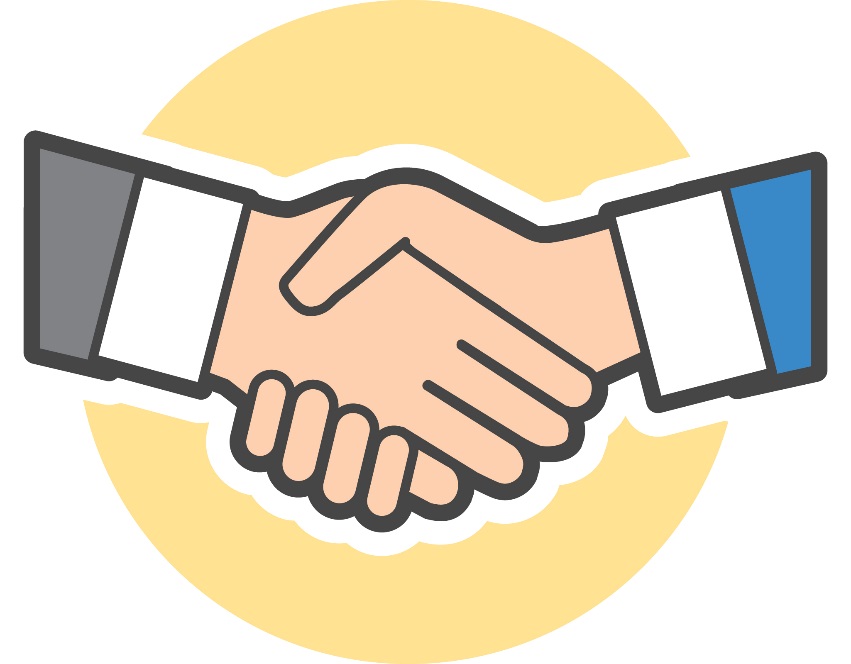 MOUs….
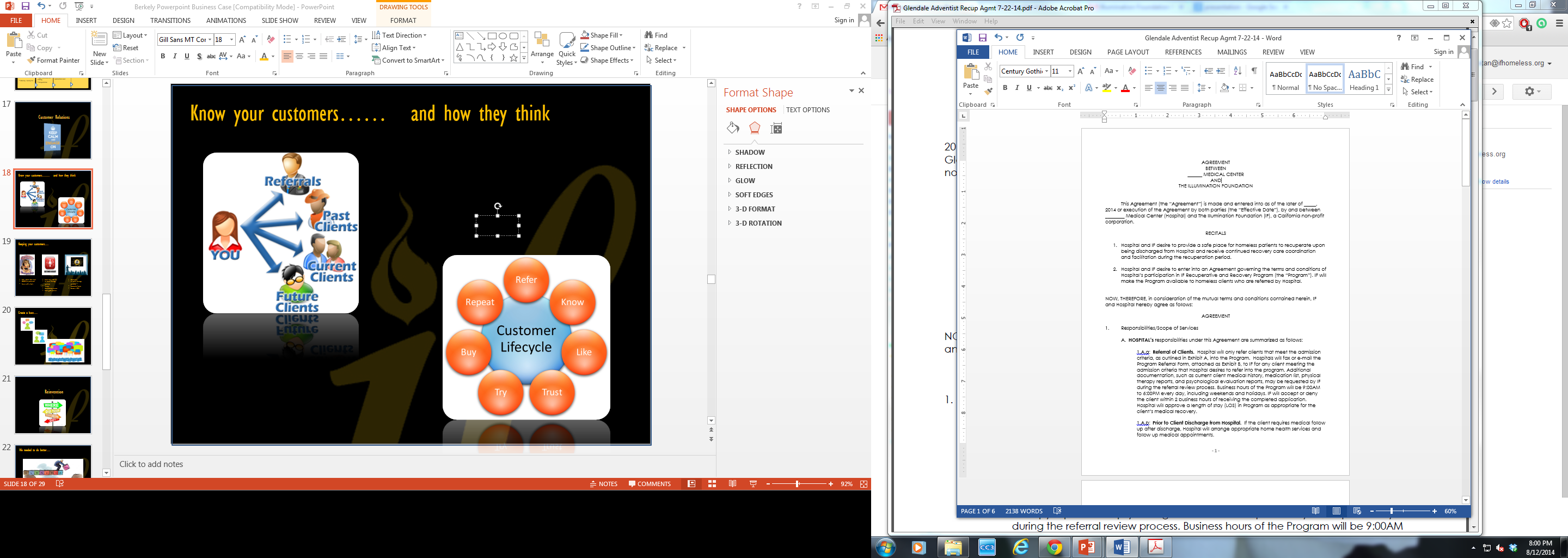 Be clear and specific : Program Overview
Referral                            Services                          Reporting                      Invoicing
Easy intake process for hospital

 One-page referral for    hospital

 2 hour turnaround     referral process

 Hospital determines Length of Stay (LOS)

 Hospital responsible for full d/c medications for entire Length of Stay

 Hospital is responsible for transportation to program site upon d/c

  Monday - Sunday 9-6
Coordination of services

 Medical oversight of client d/c care plan

 Medical Case Management

 Easy access to Medical Home	

 Case Management 

 Room and Board

 Mental Health counseling

 Client education and training

 Transportation
Patient Outcome Reports


 Hospital receives notification of client status upon intake, exit and any absences

 Hospital receives for every client a Mid-LOS progress report and upon exit a Patient Outcome Summary 

 Extension requests are accompanied by supporting documentation to substantiate need
Simple billing process

 3 Tiered per diem rate

$200 Day1-10
$150 Day 11-30
$100 Day 31+

 End of month invoicing

 A/P Net 30 days
Clearly state your company’s long term mission. Try to use words that will help direct the growth of your company, but be as concise as possible.
Customer Relations
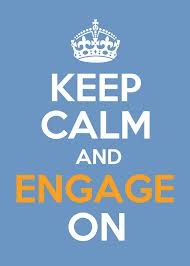 Know your customers……    and how they think
Referral Source : Hospital, MCO, SNF, County Agencies
Landlords
Clients
Partnering agencies (HH)
Housing
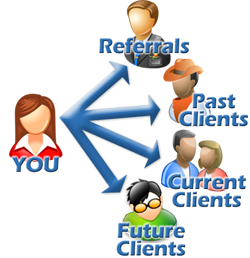 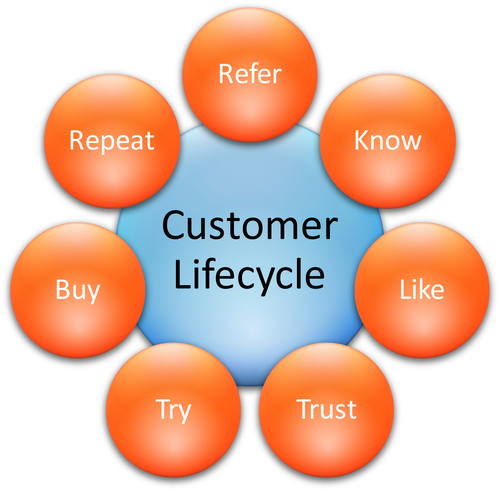 Keeping your customers…
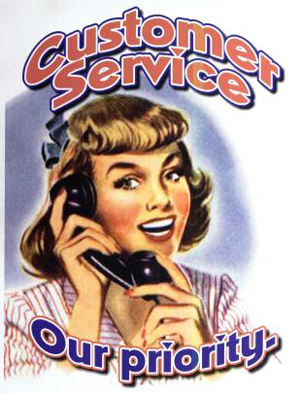 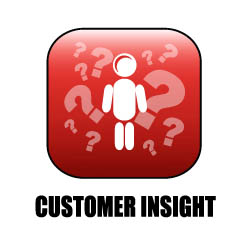 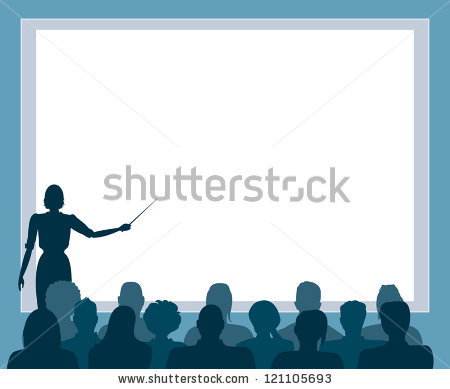 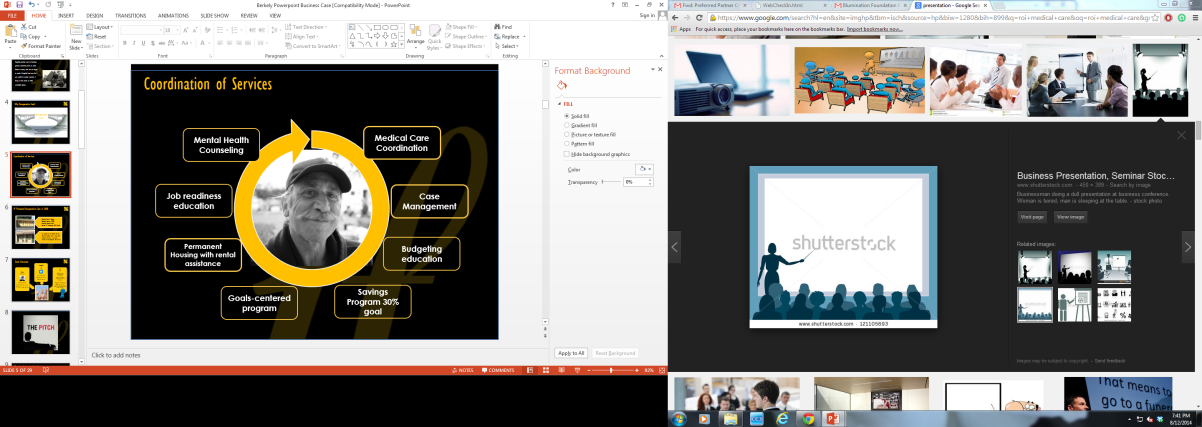 Housing
Talk is better than email
ALWAYS be professional
Service with a Smile
Listen more; talk less
In Service Trainings quarterly
Surveys
Brainstorming sessions
Enact good practices
Conferences
In Service Trainings quarterly
Community forums
Become a SME!
Create a buzz…
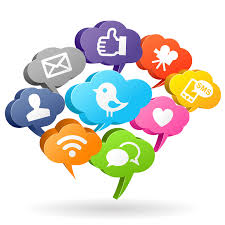 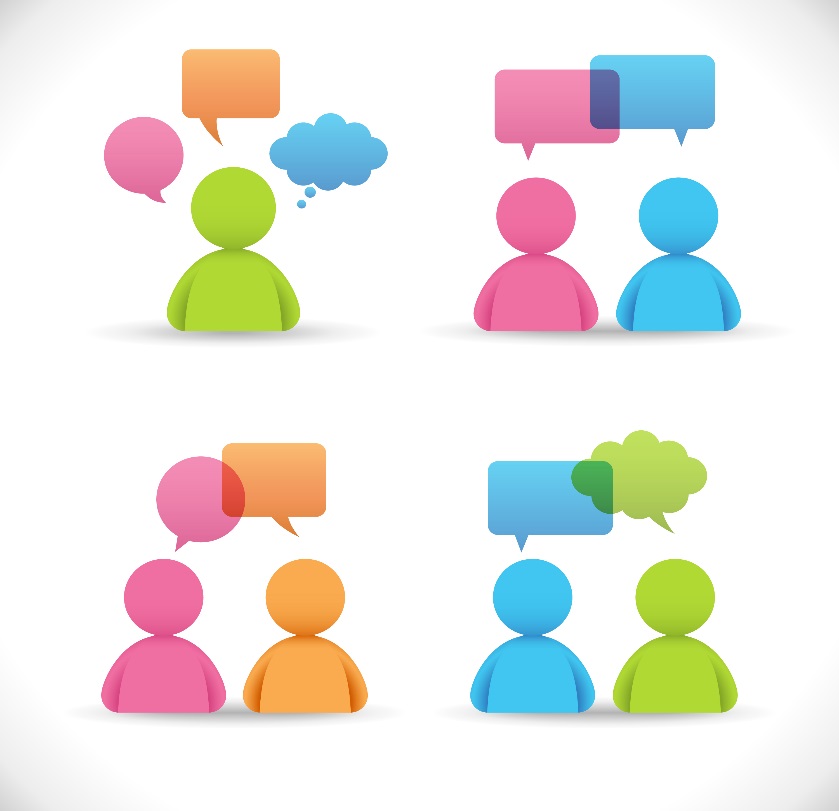 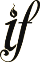 Housing
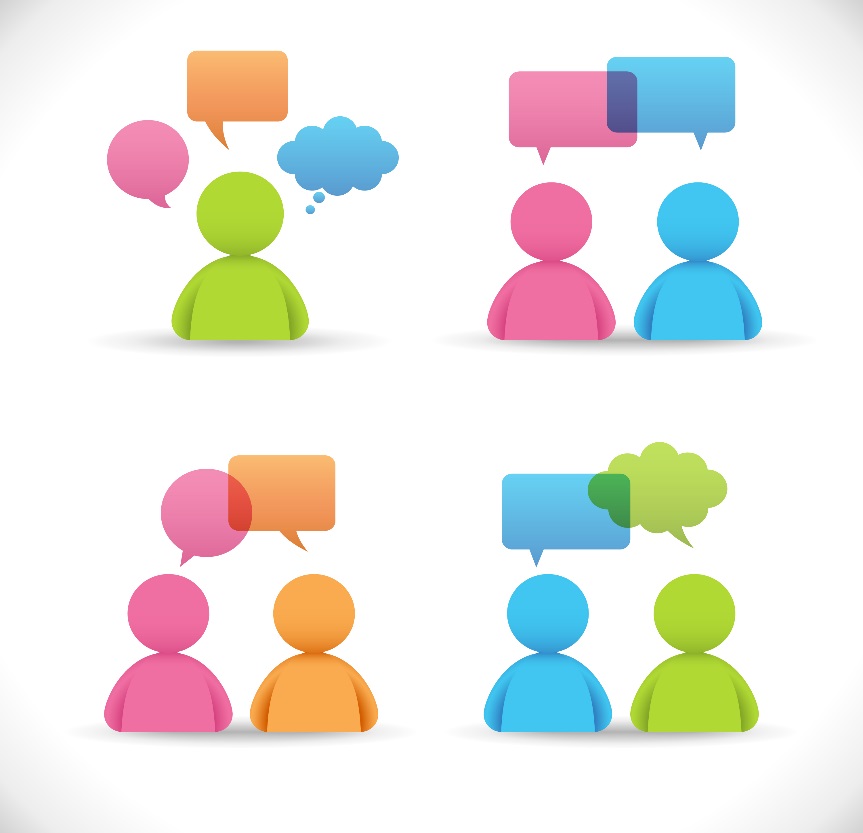 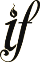 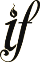 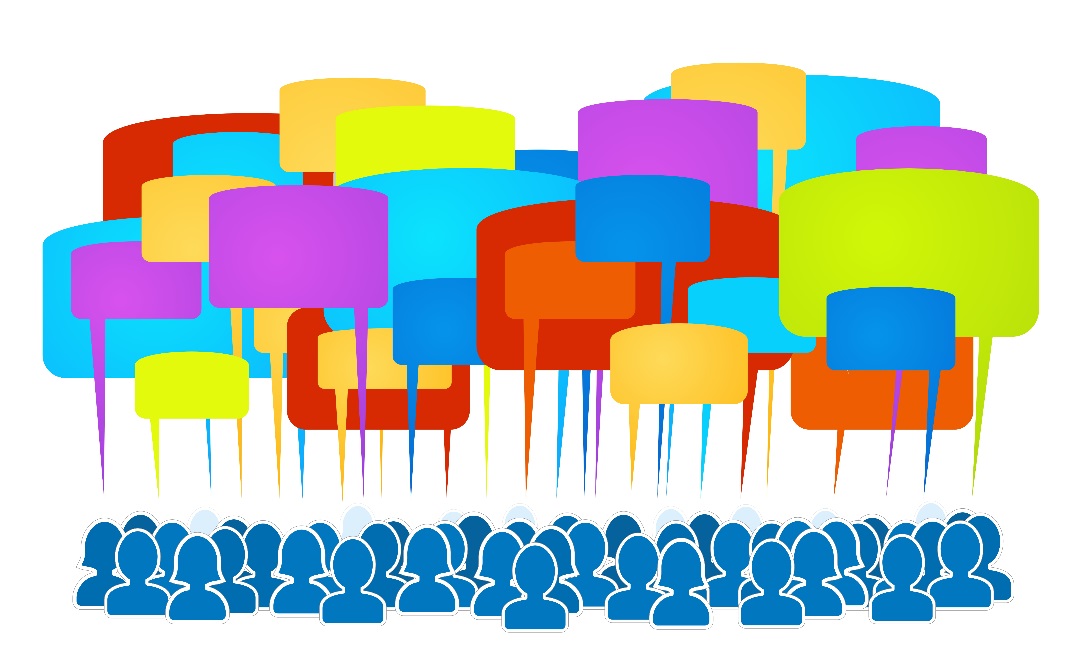 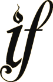 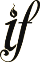 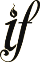 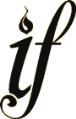 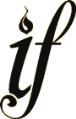 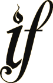 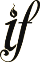 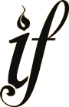 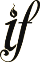 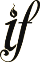 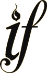 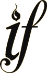 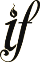 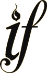 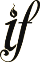 Reinvention
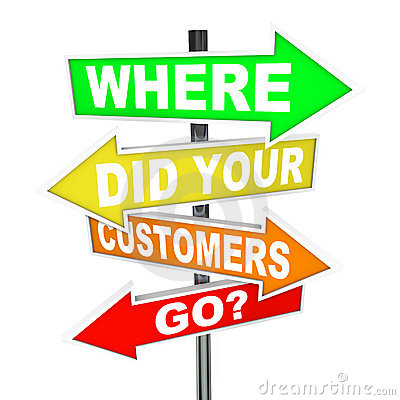 We needed to do better…
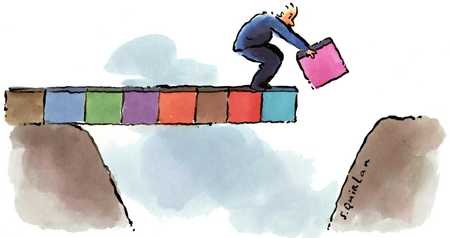 Housing
Med      Ins      PCP     MH     SA      CM     $     JRT
Hospitalization                                                                Stabilization
Why? ….
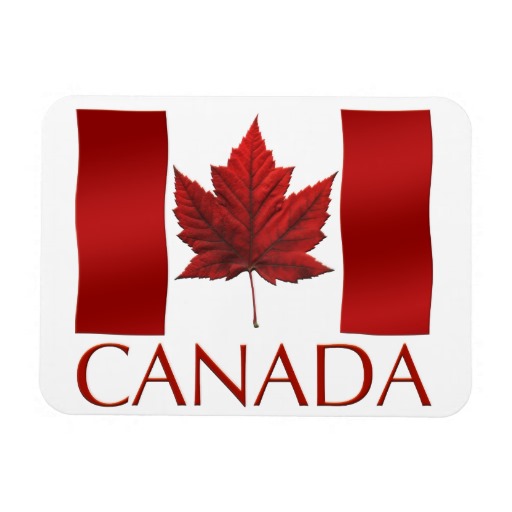 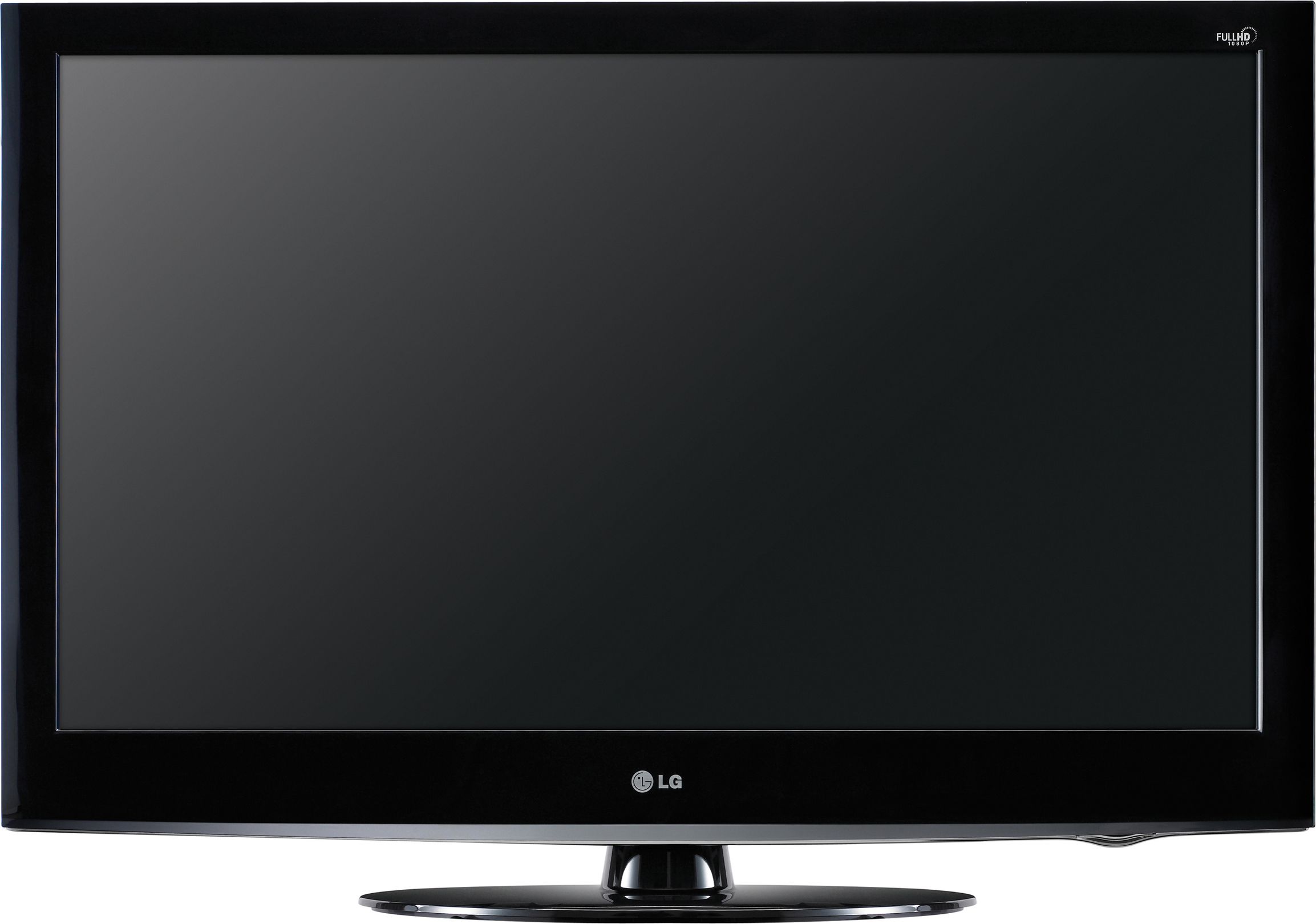 The cost of homelessness in LA 2012 : FUSE 10th Decile
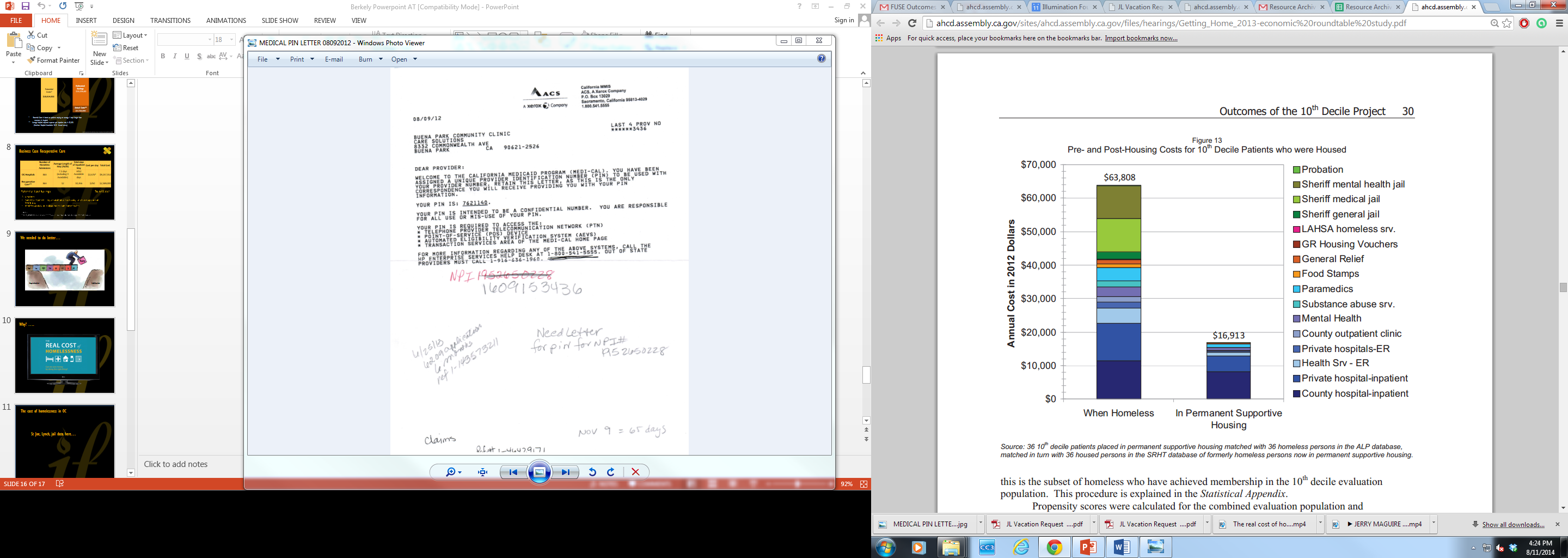 Getting Home : Outcomes from Housing High Cost Homeless Hospital Patients 2013, CSH
The Product
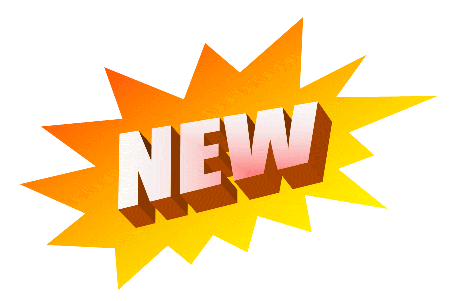 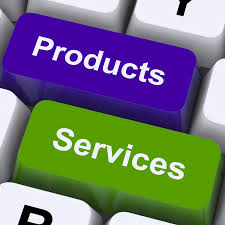 What is Chronic Care Plus?
What is Chronic Care Plus?
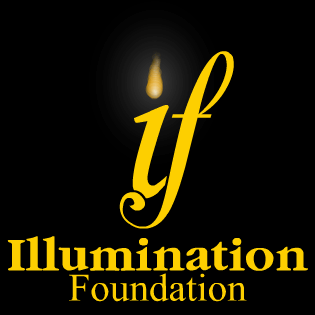 Chronic Care PLUS* is a collaborative two year pilot project between St. Joseph Hospital and Illumination Foundation to develop a new system of care to better meet the healthcare needs of chronically ill homeless persons who frequently use hospital emergency department care. 

This new model utilizes the full resources of a world class hospital to provide the emergency, critical care, then through careful discharge planning transition the chronically ill homeless patients to Illumination Foundation for immediate, safe and restful accommodation to recuperate from their illness.

From here a comprehensive enabling social services are provided to address the many complex health and social needs of the patients, and ultimately they are provided with permanent housing to carry on an independent life free from the degradation of life on the streets.
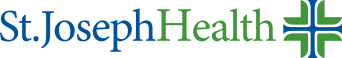 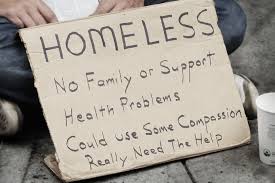 Improved Outcomes
Future plans
Your ability to secure an expedited path to mental health services and to adapt in response to greater than predicated client acuity levels and treatment resistance is laudable.  The following statement resonated strongly with our work around systems change in health care: “Each medical specialty has its own individual practice: each governmental agency has its own narrow scope of responsibility; each outside social service agency also has its own field of excellence.”  We are looking to this project as a potential model for systems integration and collaboration in service of the most vulnerable and most difficult to help. 
  
 
Senior Program Officer
UniHealth Foundation
Change…. it’s in your hands
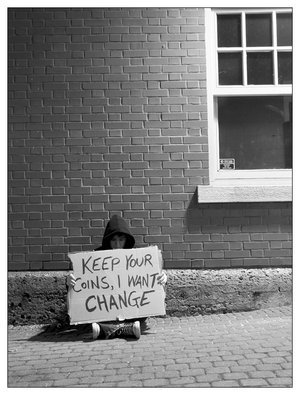 Hospital Inpatient

$2676/day



Recuperative Care

$200/day



Breaking the cycle of homelessness

Priceless
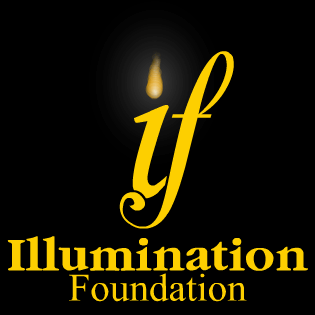 www.ifhomeless.org